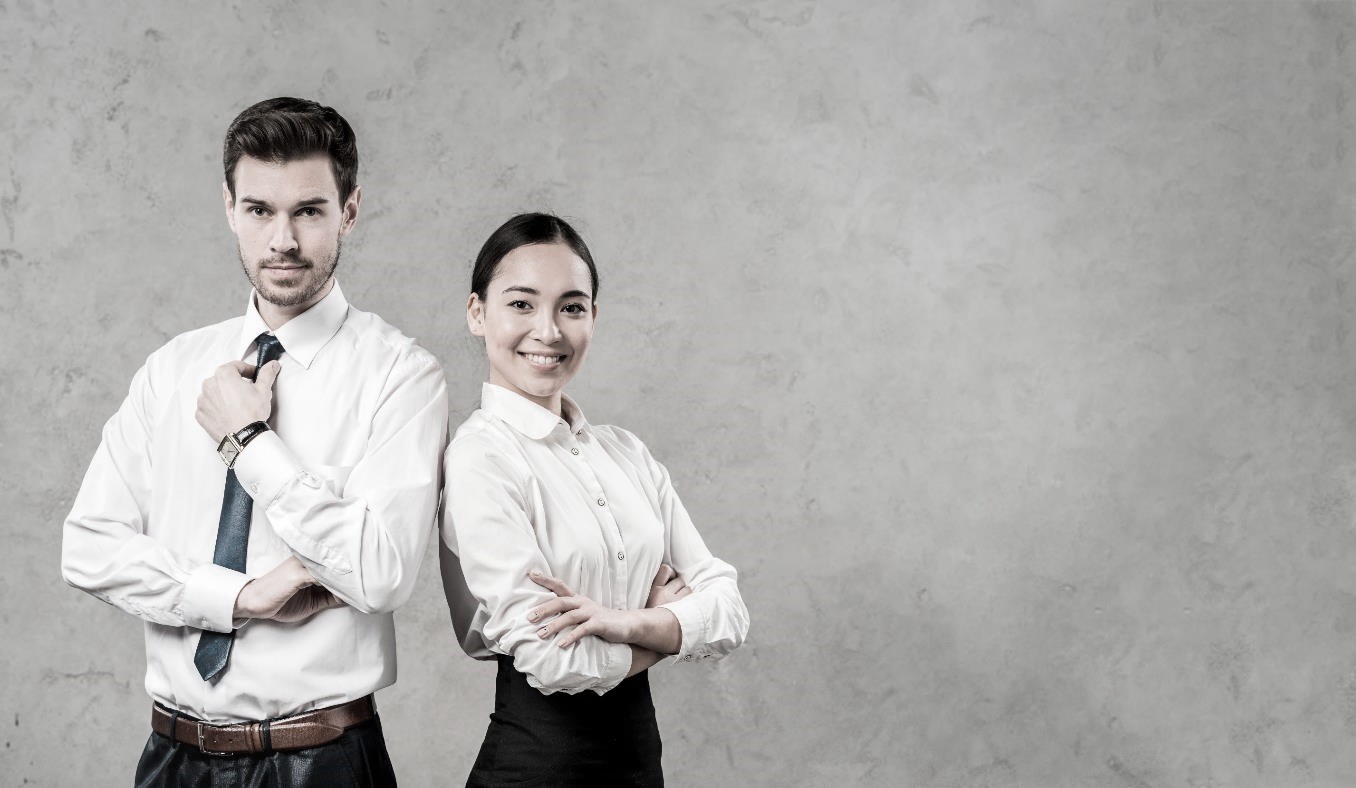 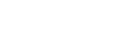 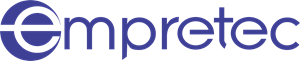 2019
Pesquisa de 
Satisfação e Impacto
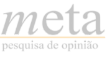 Maio 2019
OBJETIVOS:
Levantar a satisfação geral com o projeto EMPRETEC, além da aplicabilidade, da efetividade de seus conteúdos junto aos clientes atendidos e o grau de recomendação do SEBRAE pelos clientes atendidos em 2018.
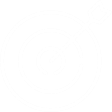 AMOSTRA:
Foram realizadas 2.078 entrevistas junto a clientes do SEBRAE atendidos pelo EMPRETEC em 2018. A base de dados utilizada na pesquisa foi fornecida pelo SEBRAE.
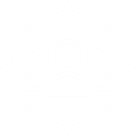 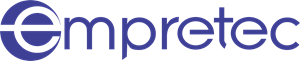 Pesquisa de 
Satisfação e Impacto
COLETA DE DADOS:
A coleta de dados foi realizada através de entrevistas por telefone (C.A.T.I.), entre os dias 15 de abril e 13 de maio de 2019.
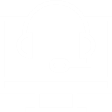 ERRO AMOSTRAL E PONDERAÇÃO:
O erro amostral máximo é de 2,15% para resultados gerais de 
atendidos em 2018. O intervalo de confiança é de 95%. Cálculo da ponderação:
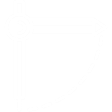 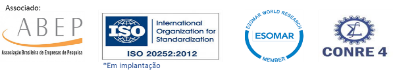 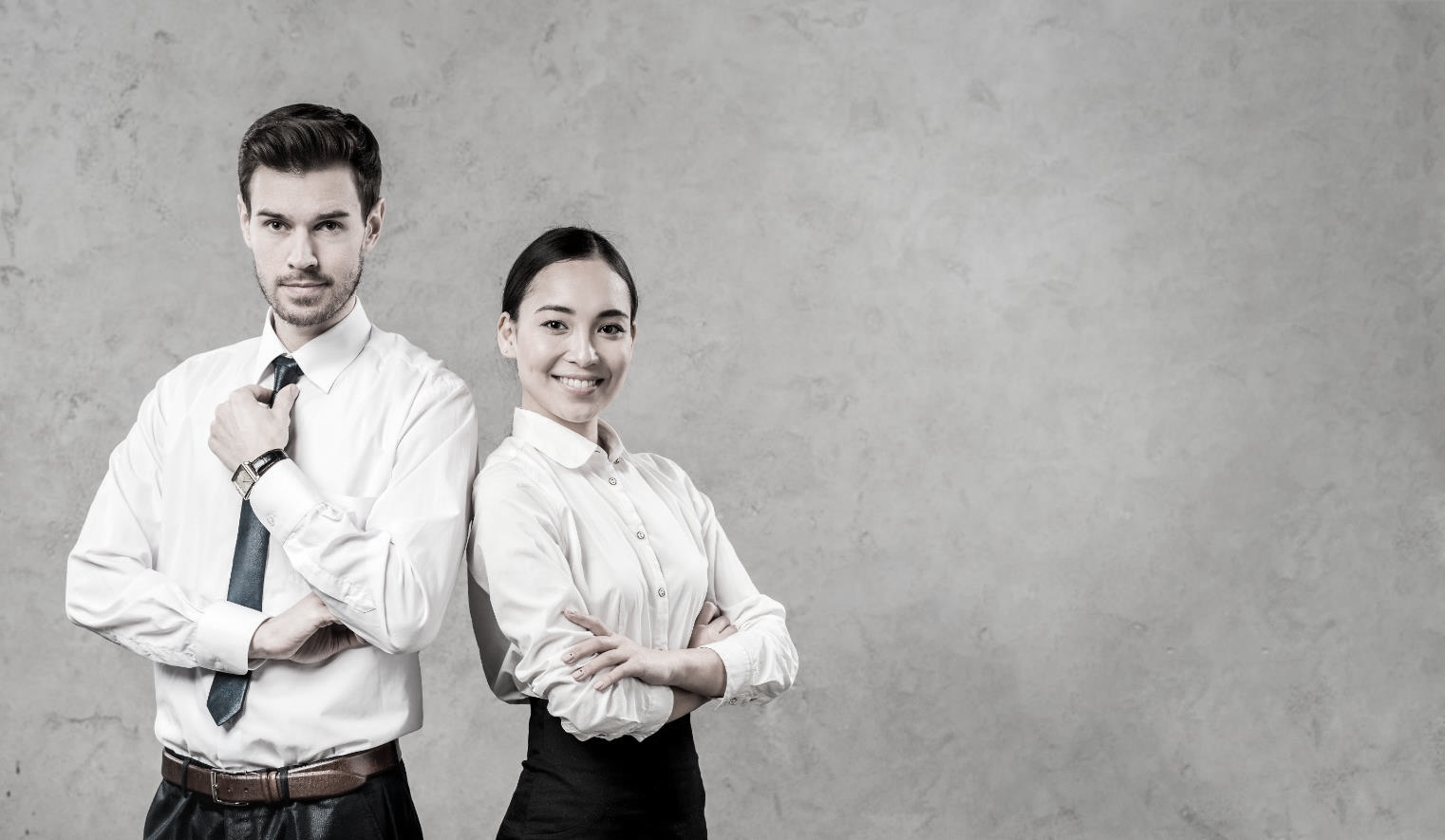 TÓPICOS DA PESQUISA
1. Ocupação dos entrevistados
ir
2. Avaliação dos seminários
ir
3. PERFIL: Não empresário que continuou não-empresário
ir
4. PERFIL: Não empresário que tornou-se empresário
ir
5. PERFIL: Empresário que continua empresário
ir
6. Temas e serviços de interesse dos entrevistados
ir
7. Perfil dos entrevistados
ir
Considerações finais
ir
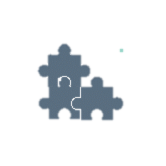 OCUPAÇÃO DOS ENTREVISTADOS
ANTES E DEPOIS DO EMPRETEC
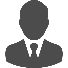 Após a conclusão do EMPRETEC observa-se um aumento na proporção de empresários. 

Ao mesmo tempo, a proporção de empregados e de estudantes apresentou queda em relação ao período anterior à conclusão do EMPRETEC.
Q1. Qual era sua principal ocupação quando participou do Empretec? | Q2. Qual é sua principal ocupação atualmente?
BASE: 2.078
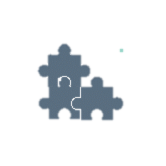 COMO CONHECEU O SEMINÁRIO
DO EMPRETEC
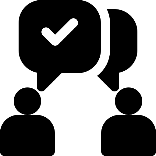 A parcela mais expressiva dos entrevistados conheceu o seminário do EMPRETEC através de indicação (56,5%).
No trabalho/ Associação Comercial/ Prefeitura -> 3,1%
Já trabalhou/ Fez estágio/ Prestou serviço ao Sebrae -> 0,4%
Já conhecia o Empretec há anos -> 0,4%
Ganhou o curso em um concurso -> 0,0%
Qual?
Q3. Com o(a) senhor(a) tomou conhecimento do Seminário EMPRETEC? (ESP-RU)
BASE: 2.078
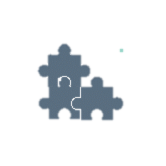 EXPECTATIVA AO PARTICIPAR 
DO EMPRETEC
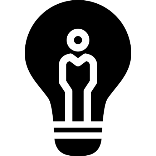 Quase 80% dos entrevistados esperavam desenvolver comportamentos empreendedores a partir do Seminário do EMPRETEC.
Trocar experiências / Construir redes de contatos / Networking -> 2,3%
Buscar crescimento pessoal e autoconhecimento  -> 1,7%
Se qualificar / Melhorar profissionalmente / Aprender -> 0,9%
Mais conhecimento/novas ideias para o empreendimento -> 0,5%
Inovar no próprio negócio -> 0,2%
Aprender a trabalhar em grupo / Gerir funcionários -> 0,2%
Melhorar o faturamento da empresa -> 0,2%
Quais?
Q4. Por quais motivos o(a) senhor(a) decidiu participar do EMPRETEC?
BASE: 2.078
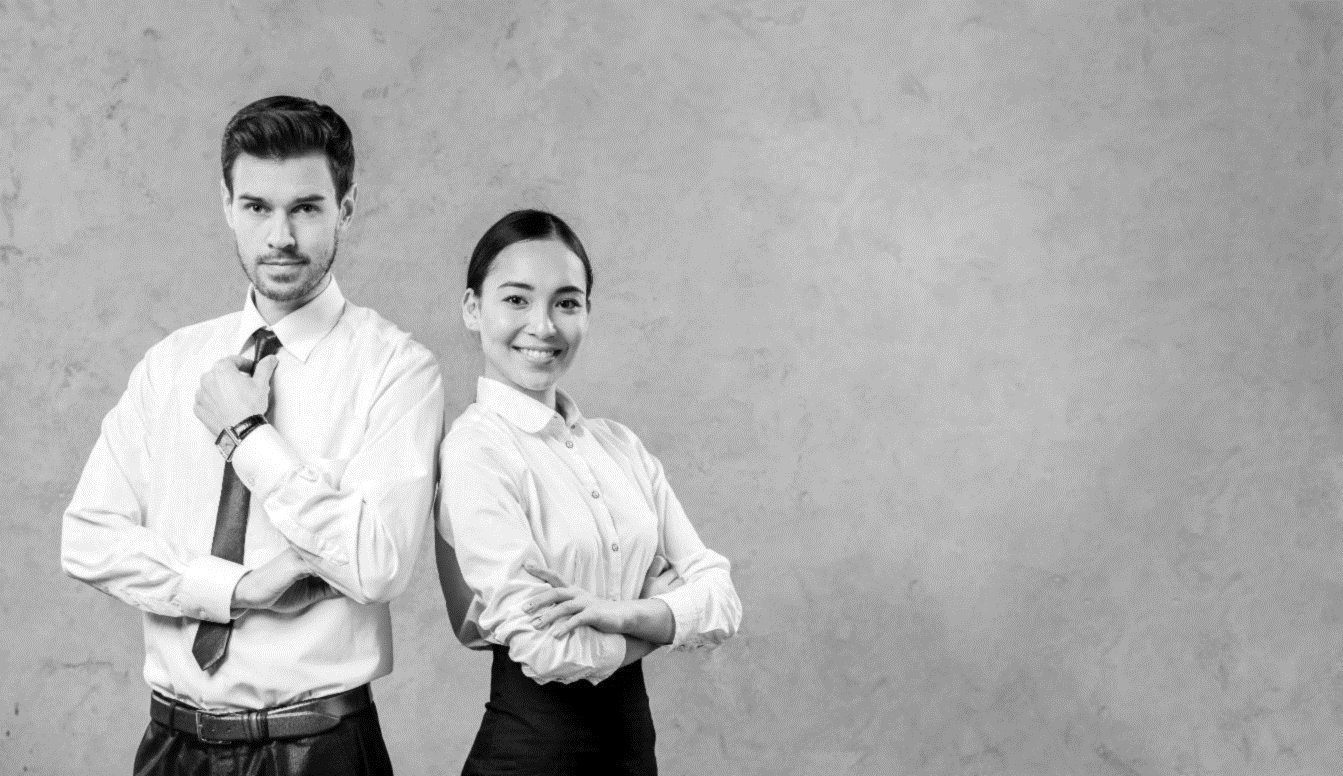 ← VOLTAR
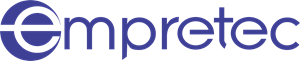 Avaliação dos Seminários
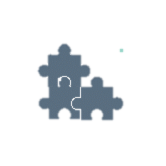 EMPRETEC ATENDEU AS SUAS
EXPECTATIVAS?
Notas altas: 79,6%
A grande maioria dos entrevistados – cerca de 4 em cada 5 respondentes - atribuiu notas altas ao atendimento das expectativas acerca do EMPRETEC.
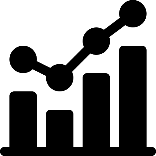 NOTA MÉDIA: 9,3
Notas medias: 17,8%
Notas baixas: 2,5%
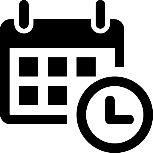 Ver histórico
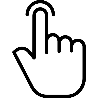 Q5. De 0 a 10, que nota o(a) senhor(a) daria para o EMPRETEC quando ao atendimento de suas expectativas?
BASE: 2.078
HISTÓRICO
EMPRETEC ATENDEU AS SUAS EXPECTATIVAS?
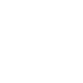 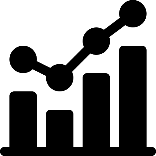 Observa-se, ao longo da série histórica, um aumento da nota média acerca do atendimento das expectativas do entrevistados em relação ao EMPRETEC.
← VOLTAR
Q5. De 0 a 10, que nota o(a) senhor(a) daria para o EMPRETEC quando ao atendimento de suas expectativas?
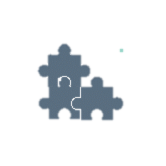 APLICABILIDADE DOS CONHECIMENTOS ADQUIRIDOS NO EMPRETEC
Pouco mais da metade dos entrevistados atribuiu notas médias para a aplicabilidade dos conhecimentos adquiridos no EMPRETEC. Cerca de ¼ dos respondentes atribuiu notas altas a este item da avaliação.
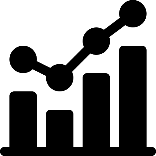 Notas medias: 53,6%
NOTA MÉDIA: 7,6
Notas altas: 26,1%
Notas baixas: 20,3%
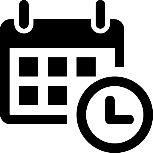 Ver histórico
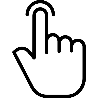 Q6. O(a) senhor(a) conseguiu por em prática no dia-a-dia os conhecimentos adquiridos no EMPRETEC? Dê uma nota de 0 a 10.
BASE: 2.078
HISTÓRICO
APLICABILIDADE DOS CONHECIMENTOS ADQUIRIDOS NO EMPRETEC
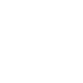 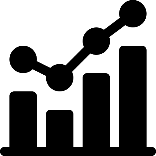 Observa-se, ao longo da série histórica, um aumento da nota média acerca da aplicabilidade dos conhecimento adquiridos nos Seminários do EMPRETEC.
← VOLTAR
Q6. O(a) senhor(a) conseguiu por em prática no dia-a-dia os conhecimentos adquiridos no EMPRETEC? Dê uma nota de 0 a 10.
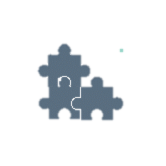 SATISFAÇÃO GERAL
COM O EMPRETEC
Notas altas: 76,5%
Cerca de 3 em cada 4 entrevistados atribuiu notas altas para a satisfação geral com o  EMPRETEC.
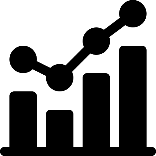 NOTA MÉDIA: 9,2
Notas medias: 20,6%
Notas baixas: 2,9%
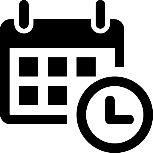 Ver histórico
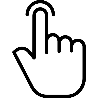 Q7. Em relação à sua satisfação geral com o EMPRETEC, atribua uma nota de 0 a 10, sendo 0 “totalmente insatisfeito” e 10 “totalmente satisfeito”.
BASE: 2.078
HISTÓRICO
SATISFAÇÃO GERAL COM O EMPRETEC
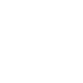 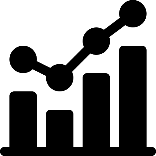 As notas médias atribuídas à satisfação geral com o EMPRETEC tendem a se manter estáveis ao longo da série histórica, variando entre 9,1 e 9,2.
← VOLTAR
Q7. Em relação à sua satisfação geral com o EMPRETEC, atribua uma nota de 0 a 10, sendo 0 “totalmente insatisfeito” e 10 “totalmente satisfeito”.
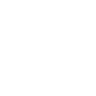 AVALIAÇÃO DO PREÇO
COBRADO PELO EMPRETEC
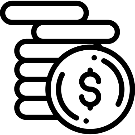 A grande maioria dos entrevistados – quase ¾ dos respondentes - considera justo e adequado o preço cobrado pelo EMPRETEC.
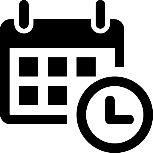 Ver histórico
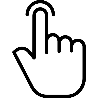 Q8. Na sua opinião, pensando no preço cobrado, o(a) sr(a). acredita que o EMPRETEC teve um preço:
BASE: 2.078
HISTÓRICO
AVALIAÇÃO DO PREÇO COBRADO PELO EMPRETEC
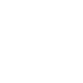 Q8. Na sua opinião, pensando no preço cobrado, o(a) sr(a). acredita que o EMPRETEC teve um preço:
← VOLTAR
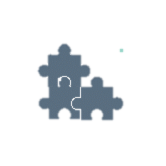 QUALIDADE DO CONTEÚDO
DO EMPRETEC
Notas altas: 78,5%
Cerca de 3 em cada 4 entrevistados atribuiu notas altas para a qualidade do conteúdo aplicado nos Seminários do  EMPRETEC.
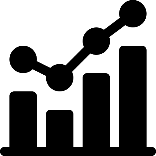 NOTA MÉDIA: 9,2
Notas medias: 18,9%
Notas baixas: 2,7%
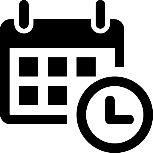 Ver histórico
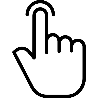 Q25. Em relação à qualidade do conteúdo do EMPRETEC, atribua uma nota de 0 a 10, sendo 0 “péssimo” e 10 “excelente”.
BASE: 2.078
HISTÓRICO
QUALIDADE DO CONTEÚDO DO EMPRETEC
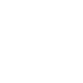 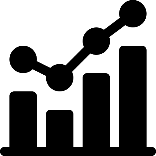 As notas médias atribuídas à qualidade do conteúdo do EMPRETEC tendem a se manter estáveis ao longo da série histórica.
← VOLTAR
Q25. Em relação à qualidade do conteúdo do EMPRETEC, atribua uma nota de 0 a 10, sendo 0 “péssimo” e 10 “excelente”.
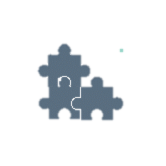 CONTRIBUIÇÃO DO EMPRETEC
PARA MELHOR CONHECIMENTO SOBRE:
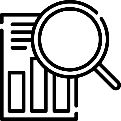 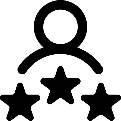 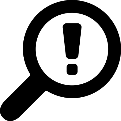 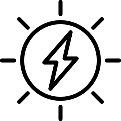 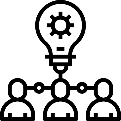 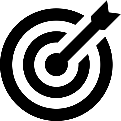 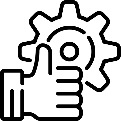 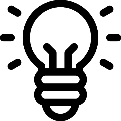 Desenvolvimento de parcerias / 
rede de contatos
Inovação de produtos, 
serviços e processos
Avaliação e monitoramento 
de resultados
Aprimoramento 
da qualidade de produtos, serviços e processos
Preparo ou atualização de metas, planos e projetos
Visão de 
mercado
Identificação 
de novas oportunidades
Relacionamento 
e satisfação 
do cliente
Q26. Quanto o EMPRETEC contribuiu para o(a) Senhor(a) ter uma melhor visão ou melhor conhecimento sobre:
BASE: 2.078
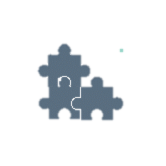 RECOMENDAÇÃO DO
EMPRETEC PARA OUTRAS PESSOAS
Notas altas: 89,6%
O índice de recomendação do EMPRETEC mostra-se bastante elevado, com NPS alcançando 86,6. 

89% dos clientes são promotores do Empretec, 7,5% são clientes considerados neutros e outros 3% são detratores.
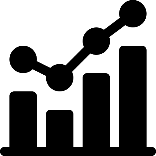 NPS: 86,6
Notas medias: 7,5%
Notas baixas: 3,0%
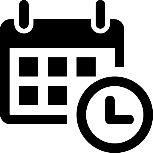 Ver histórico
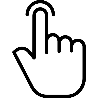 Q29. De 0 a 10, qual a probabilidade de o(a) senhor(a) recomendar o EMPRETEC para outras pessoas?
BASE: 2.078
HISTÓRICO
RECOMENDAÇÃO DO EMPRETEC
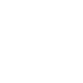 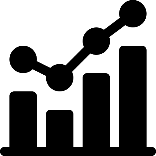 Embora o NPS do EMPRETEC mostre-se bastante elevado na última edição da pesquisa, ao longo da série histórica é possível observar um ligeiro declínio neste índice.
← VOLTAR
Q29. De 0 a 10, qual a probabilidade de o(a) senhor(a) recomendar o EMPRETEC para outras pessoas?
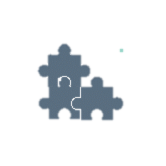 PARTICIPAÇÃO NOS WORKSHOPS
COM A TURMA DE EMPRETECOS
Foi convidado para participar do workshop 21 dias após o EMPRETEC?
8,7%
48,0%
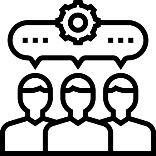 Participaram do workshop após 21 dias de Revisão das CCEs.
Participaram do workshop sobre associativismo empresarial.
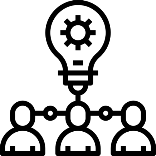 8,7
7,8
Nota média da avaliação do workshop:
Nota média da avaliação do workshop:
Ver +
Ver +
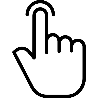 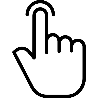 Q30. Você foi convidado a participar de um workshop, com sua turma de Empretecos, agendado para cerca de 21 dias após o EMPRETEC? 
Q31. Você participou do workshop após 21 dias de Revisão das CCEs? | Q32. Você participou do workshop sobre associativismo empresarial?
BASE: 2.078
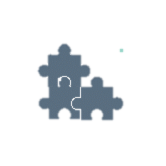 PARTICIPAÇÃO NOS WORKSHOPS
COM A TURMA DE EMPRETECOS
Avaliação do workshop após 21 dias de Revisão das CCEs
Avaliação do workshop sobre associativismo empresarial
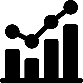 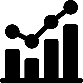 Notas altas: 63,4%
Nota média: 8,7
Nota média: 7,8
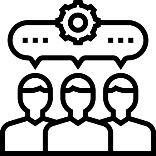 Notas medias: 41,3%
Notas altas: 38,8%
Notas medias: 27,1%
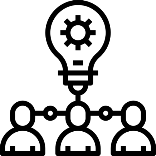 Notas baixas: 19,9%
Notas baixas: 9,4%
Q31.1. Qual a sua avaliação do workshop, em relação a suas expectativas? | Q32.1. Qual a sua avaliação do workshop, em relação a suas expectativas?
← VOLTAR
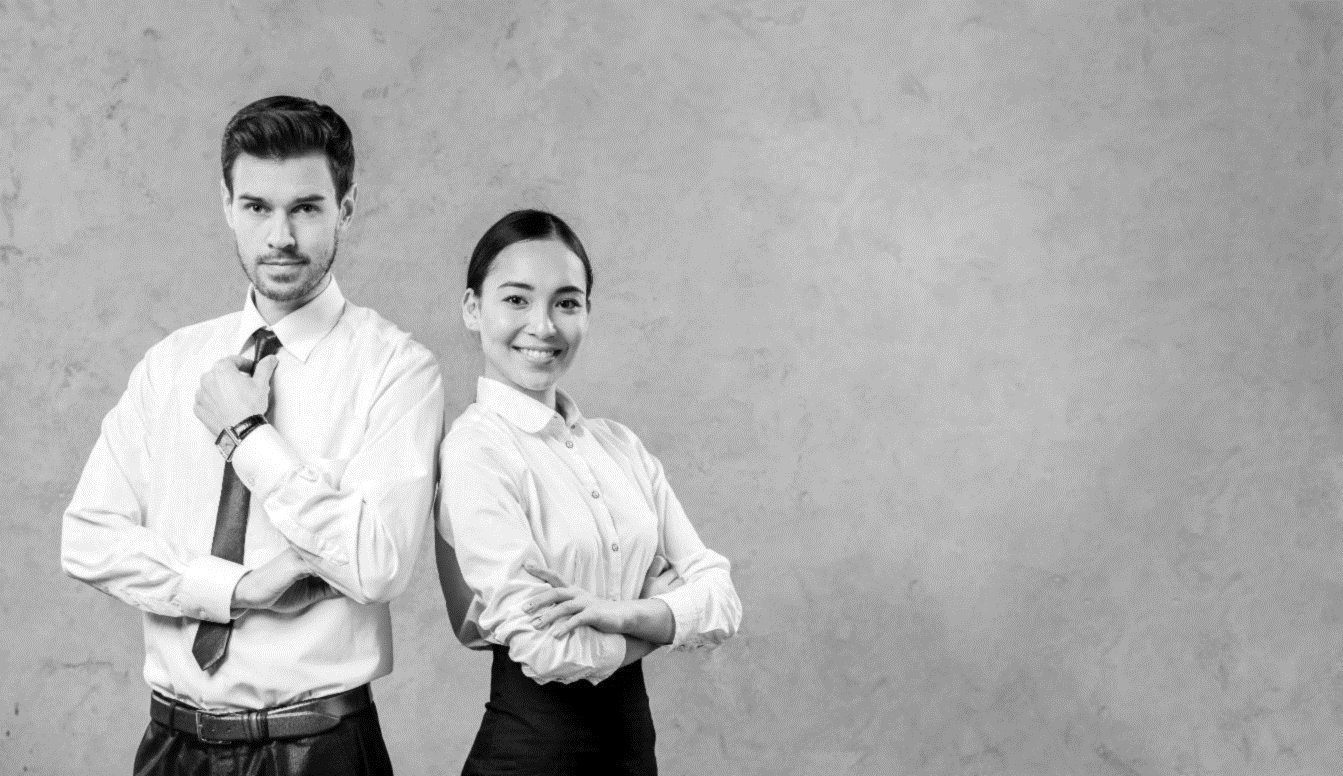 ← VOLTAR
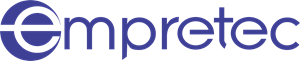 IMPACTO DO PROGRAMA
Não-empresário que continuou 
                         não-empresário após o Programa
IMPACTO DO EMPRETEC
NA EMPREGABILIDADE E NA RENDA INDIVIDUAL
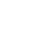 Não-empresário que continuou  não-empresário após o Programa
EMPRETEC melhorou sua empregabilidade?
EMPRETEC melhorou sua renda individual?
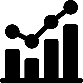 Nota média: 7,6
Notas altas: 45,6%
Notas medias: 30,5%
Notas baixas: 23,9%
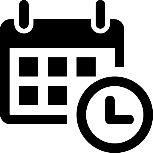 Ver histórico
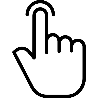 Q9. Na sua opinião, ter participado do EMPRETEC foi importante para melhorar sua empregabilidade? | Q10. Na sua opinião, ter participado do EMPRETEC foi importante para melhorar sua renda individual?
BASE: 689
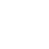 HISTÓRICO
IMPACTO DO EMPRETEC NA EMPREGABILIDADE E NA RENDA INDIVIDUAL
Não-empresário que continuou  não-empresário após o Programa
EMPRETEC melhorou sua empregabilidade? (% “sim”)
EMPRETEC melhorou sua renda individual? (Nota média)
Q9. Na sua opinião, ter participado do EMPRETEC foi importante para melhorar sua empregabilidade? | Q10. Na sua opinião, ter participado do EMPRETEC foi importante para melhorar sua renda individual?
← VOLTAR
PENSA EM ABRIR
EMPRESA/NEGÓCIO NO FUTURO
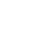 Não-empresário que continuou  não-empresário após o Programa
EMPRETEC influenciou na decisão de abrir uma empresa?
Pretende abrir uma empresa no futuro?
Sim, neste ano de 2019
Sim, em até 2 anos
Sim, em prazo superior a 2 anos
Sim, em prazo ainda não definido
Não pretende abrir um negócio
Não sabe se vai ou não abrir um negócio
Já possui empresa mas não é a principal fonte de renda
NS/NR
Q11. O(a) Senhor(a) pensa em abrir um empresa/negócio no futuro? | Q12. O EMPRETEC influenciou essa decisão de abrir uma empresa?
BASE: 689
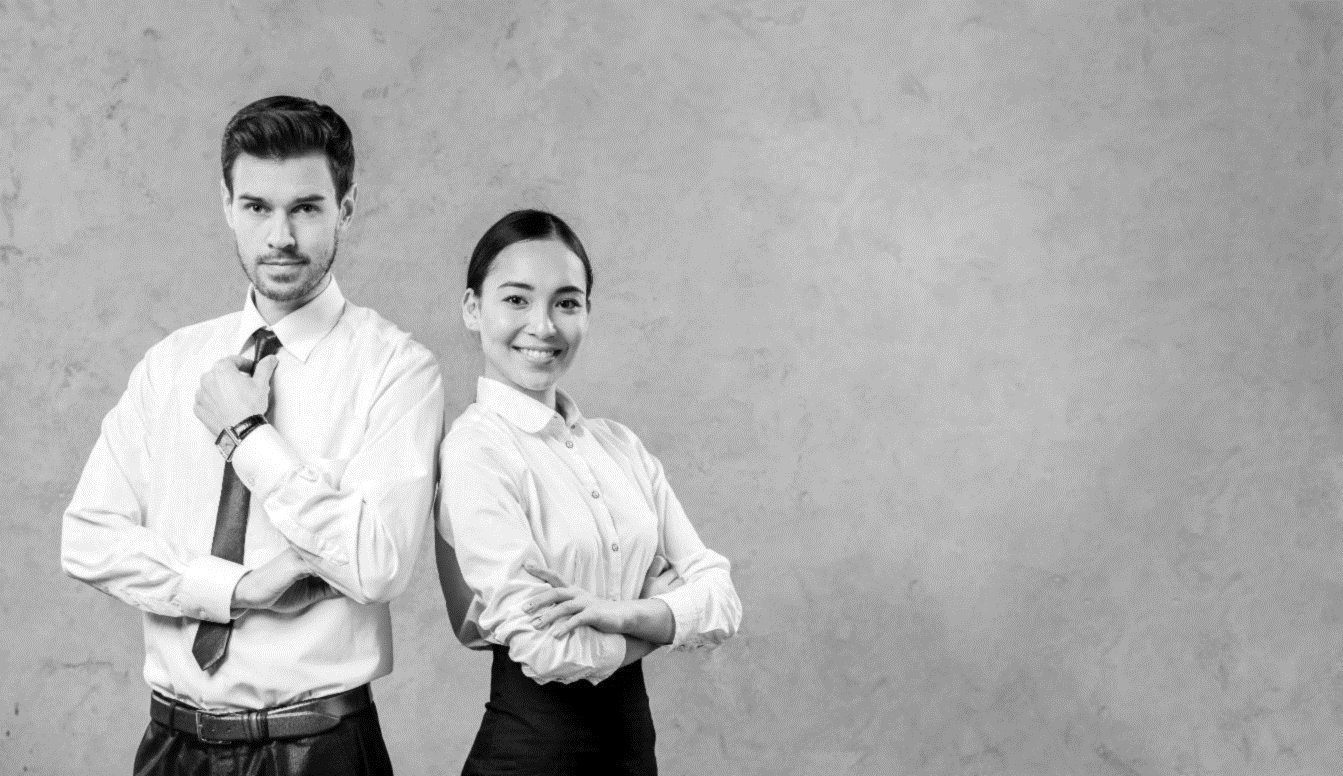 ← VOLTAR
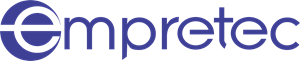 IMPACTO DO PROGRAMA
Não-empresário que tornou-se 
                         empresário após o Programa
EMPRETEC INFLUENCIOU
A DECISÃO DE ABRIR UM NEGÓCIO?
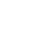 Não-empresário que tornou-se  empresário após o Programa
EMPRETEC influenciou na decisão de abrir uma empresa?
A empresa existe há quantos meses?
*Já tinha empresa mas não era sua principal fonte de renda
Q13. Ter participado do EMPRETEC influenciou a decisão de abrir um negócio? | Q14. A empresa existe há quantos meses?
BASE: 200
NÚMERO DE FUNCIONÁRIOS
NA EMPRESA
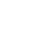 Não-empresário que tornou-se  empresário após o Programa
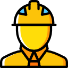 Mais de metade dos entrevistados que se tornaram empresários após participar do EMPRETEC não possuem funcionários em sua empresa
Q15. Excluindo você e eventuais sócios, quantas pessoas trabalham na sua empresam?
BASE: 200
CONTRIBUIÇÃO DO EMPRETEC
PARA A NOVA EMPRESA
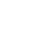 Não-empresário que tornou-se  empresário após o Programa
O planejamento foi o aspecto mais citado enquanto contribuição do EMPRETEC para a nova empresa.
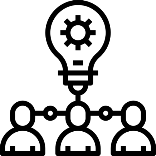 Autoconhecimento e autoconfiança -> 3,0%
Interagir com outros empresários  -> 2,0%
Segurança para abrir um negócio -> 1,7%
Persistência para abrir um negócio -> 0,2%
Ajudou no planejamento financeiro -> 0,2%
Conhecimento sobre postura e comunicação -> 0,2%
Não contribuiu em nada -> 0,2%
Quais?
Q16.  Em quais aspectos o EMPRETEC contribuiu para sua nova empresa?
BASE: 200
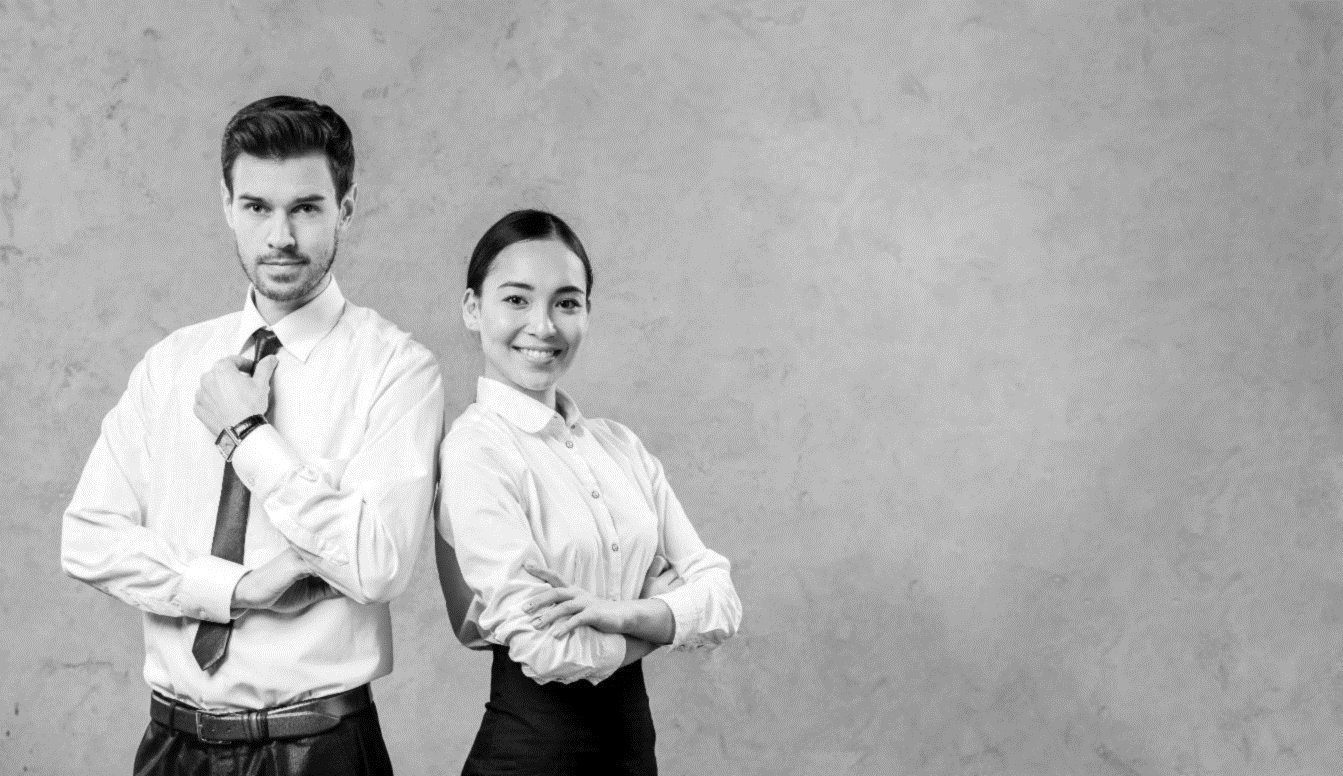 ← VOLTAR
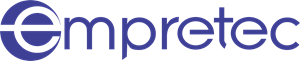 IMPACTO DO PROGRAMA
Empresário que continua
                         empresário após o Programa
TEMPO DE EXISTÊNCIA DA EMPRESA
E NÚMERO DE FUNCIONÁRIOS
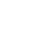 empresário que continuou  empresário após o Programa
Tempo de existência da empresa
Número de empregados antes e depois do EMPRETEC
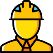 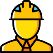 Média de empregados 
Antes do EMPRETEC: 7,3
Média empregados atualmente: 8,5
Q17. A empresa existe há quantos anos?| Q18. Quantos empregados o seu negócio tinha quando  o(a) Sr(a) fez o EMPRETEC? | Q19. Quantos empregados o seu negócio tem hoje?
BASE: 1.128
MUDANÇA NO VOLUME DE VENDAS
APÓS O EMPRETEC
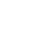 empresário que continuou  empresário após o Programa
Quanto aumentou?
Mudança no VOLUME DE VENDAS da empresa
Vendas 
aumentaram
59,9%
Aumentou até 10%
Aumentou entre 11% e 20%
Aumentou entre 21% e 30%
Vendas 
ficaram iguais
31,6%
Aumentou entre 31% e 40%
Aumentou entre 41% e 50%
Vendas 
diminuíram
4,7%
Aumentou mais de 50%
Não sabe avaliar o quanto aumentou
Não sabe
Não respondeu
3,8%
Sem resposta
BASE: 1.128
BASE: 679
Q20 Após sua participação no EMPRETEC, o que aconteceu com o VOLUME DE VENDAS de sua empresa? | Q20.1. Qual foi o percentual desse aumento?
CONTRIBUIÇÃO DO EMPRETEC
PARA MUDANÇA NO VOLUME DE VENDAS
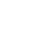 empresário que continuou  empresário após o Programa
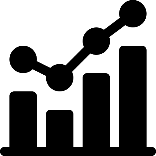 Os entrevistados atribuíram nota média de 7,8 para a contribuição do EMPRETEC para a mudança no volume de vendas.
Notas altas: 35,5%
NOTA MEDIA: 7,8
Notas medias: 43,8%
Notas baixas: 20,8%
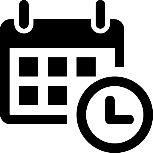 Ver histórico
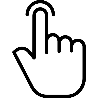 Q21 O quanto a sua participação no EMPRETEC contribuiu para esta mudança no volume de vendas? Onde 0 significa Não contribuiu em nada e 10 que significa Contribuiu muito
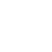 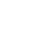 HISTÓRICO
CONTRIBUIÇÃO DO EMPRETEC PARA MUDANÇA NO VOLUME DE VENDAS
empresário que continuou  empresário após o Programa
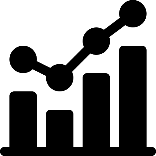 A nota média da a contribuição do EMPRETEC para a mudança no volume de vendas da empresa tende a manter-se estável ao longo da série histórica, com notas entre 7,8 e 7,9.
← VOLTAR
Q21 O quanto a sua participação no EMPRETEC contribuiu para esta mudança no volume de vendas? Onde 0 significa Não contribuiu em nada e 10 que significa Contribuiu muito
MUDANÇA NO LUCRO MENSAL
APÓS O EMPRETEC
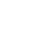 empresário que continuou  empresário após o Programa
Quanto aumentou?
Mudança no LUCRO MENSAL da empresa
Lucro mensal 
aumentou
60,6%
Aumentou até 10%
Aumentou entre 11% e 20%
Aumentou entre 21% e 30%
Lucro mensal 
ficou igual
28,1%
Aumentou entre 31% e 40%
Lucro mensal 
diminuiu
5,6%
Aumentou entre 41% e 50%
Aumentou mais de 50%
Não sabe
Não respondeu
5,7%
Não sabe avaliar o quanto aumentou
BASE: 1.128
BASE: 681
Q22 Agora, falando do LUCRO MENSAL, o que aconteceu com o lucro mensal de sua empresa após a participação no EMPRETEC?| Q22.1. Qual foi o percentual desse aumento?
CONTRIBUIÇÃO DO EMPRETEC
PARA MUDANÇA NO LUCRO MENSAL
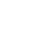 empresário que continuou  empresário após o Programa
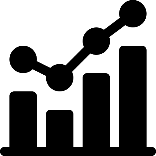 Os entrevistados atribuíram nota média de 8,0 para a contribuição do EMPRETEC para a mudança no lucro mensal da empresa.
Notas altas: 38,9%
NOTA MEDIA: 8,0
Notas medias: 43,6%
Notas baixas: 17,5%
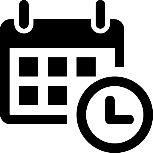 Ver histórico
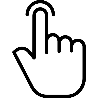 Q23 O quanto a sua participação no EMPRETEC contribuiu para esta mudança no PERCENTUAL DE LUCRO? Onde 0 significa Não contribuiu em nada até 10 que significa Contribuiu muito
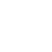 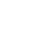 HISTÓRICO
CONTRIBUIÇÃO DO EMPRETEC PARA MUDANÇA LUCRO MENSAL
empresário que continuou  empresário após o Programa
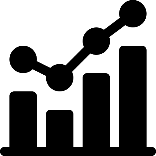 A nota média da a contribuição do EMPRETEC para a mudança no lucro mensal da empresa tende a manter-se estável ao longo da série histórica, com notas entre 7,9 e 8,0.
← VOLTAR
Q23 O quanto a sua participação no EMPRETEC contribuiu para esta mudança no PERCENTUAL DE LUCRO? Onde 0 significa Não contribuiu em nada até 10 que significa Contribuiu muito
FATURAMENTO MENSAL
DA EMPRESA
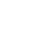 empresário que continuou  empresário após o Programa
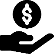 A parcela mais expressiva dos empresários afirmou que sua empresa tem um faturamento mensal entre R$7 mil e R$40 mil por mês.
Q24. Apenas para avaliarmos o perfil, a sua empresa fatura por mês?
BASE: 1.128
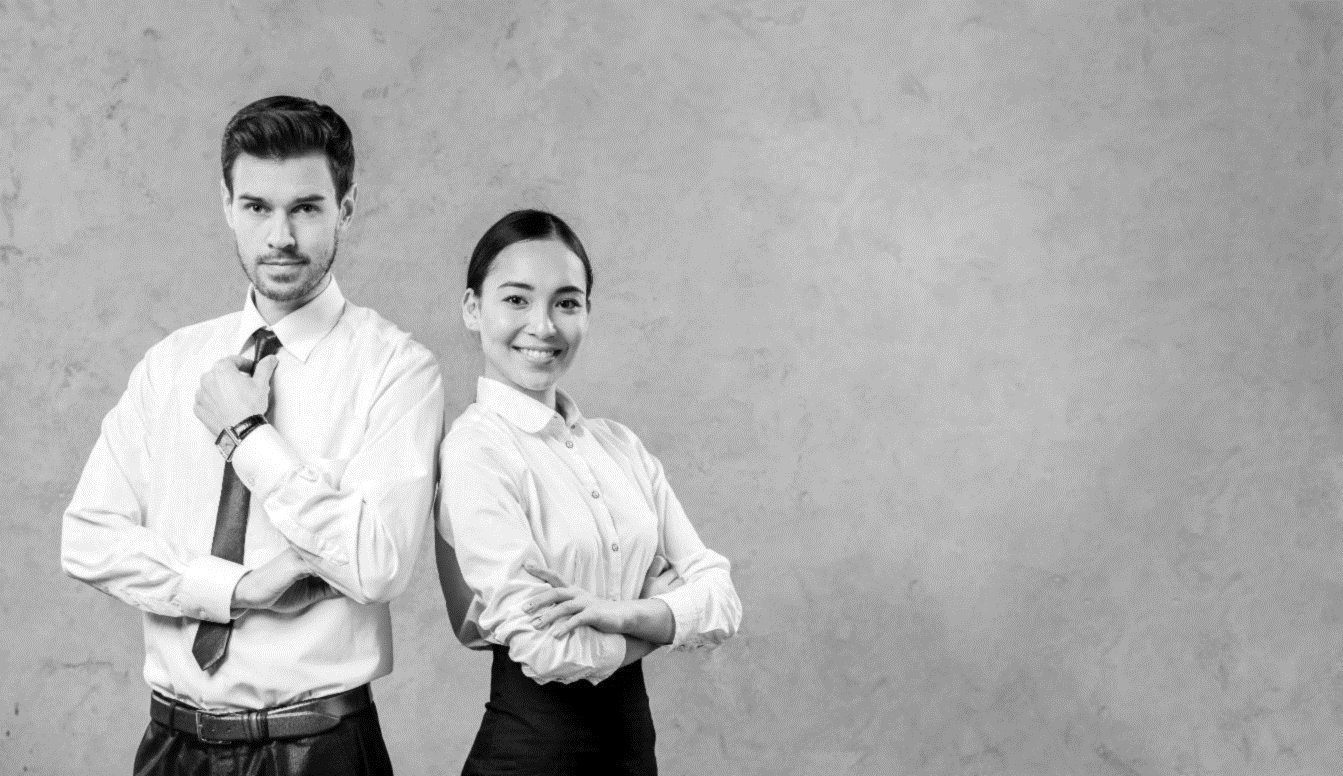 ← VOLTAR
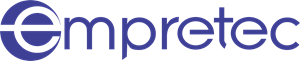 Temas e serviços de interesse dos entrevistados
ÁREAS EM QUE GOSTARIA DE
REALIZAR CAPACITAÇÃO
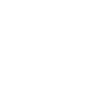 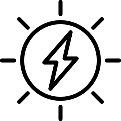 As áreas de inovação e de planejamento estratégico foram as mais citadas pelos entrevistados como sendo as áreas em que gostariam de realizar capacitação. 

Marketing e vendas, bem como gestão financeira também foram citados por grande parte dos respondentes.
Q27.  Quais são as áreas em que sente mais necessidade de capacitação, cursos ou consultoria?
BASE: 2.078
MEIOS ONDE BUSCA INFORMAÇÕES
SOBRE PRODUTOS E SERVIÇOS DO SEBRAE
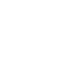 Os entrevistados, em sua maioria, costumam buscar informações junto ao site do SEBRAE. 

De modo geral, a busca de informações por meios virtuais engloba a maioria das respostas. Apenas cerca de 15% deslocam-se até uma agência física do SEBRAE.
WhatsApp do SEBRAE/ agentes do SEBRAE  -> 3,4%
Procura um agente/consultor do SEBRAE -> 2,8%
Prefeitura/Associação Comercial -> 2,0%
Liga para a agência local do SEBRAE -> 1,1%
Não costuma buscar informação -> 0,9%
SEBRAE entra em contato -> 0,4%
Internet / Google / Youtube -> 0,2%
Busca informações com amigos/conhecidos -> 0,1%
Qual?
Q28. Quando quer ter alguma informação sobre produtos e serviços do Sebrae, qual meio você costuma usar?
BASE: 2.078
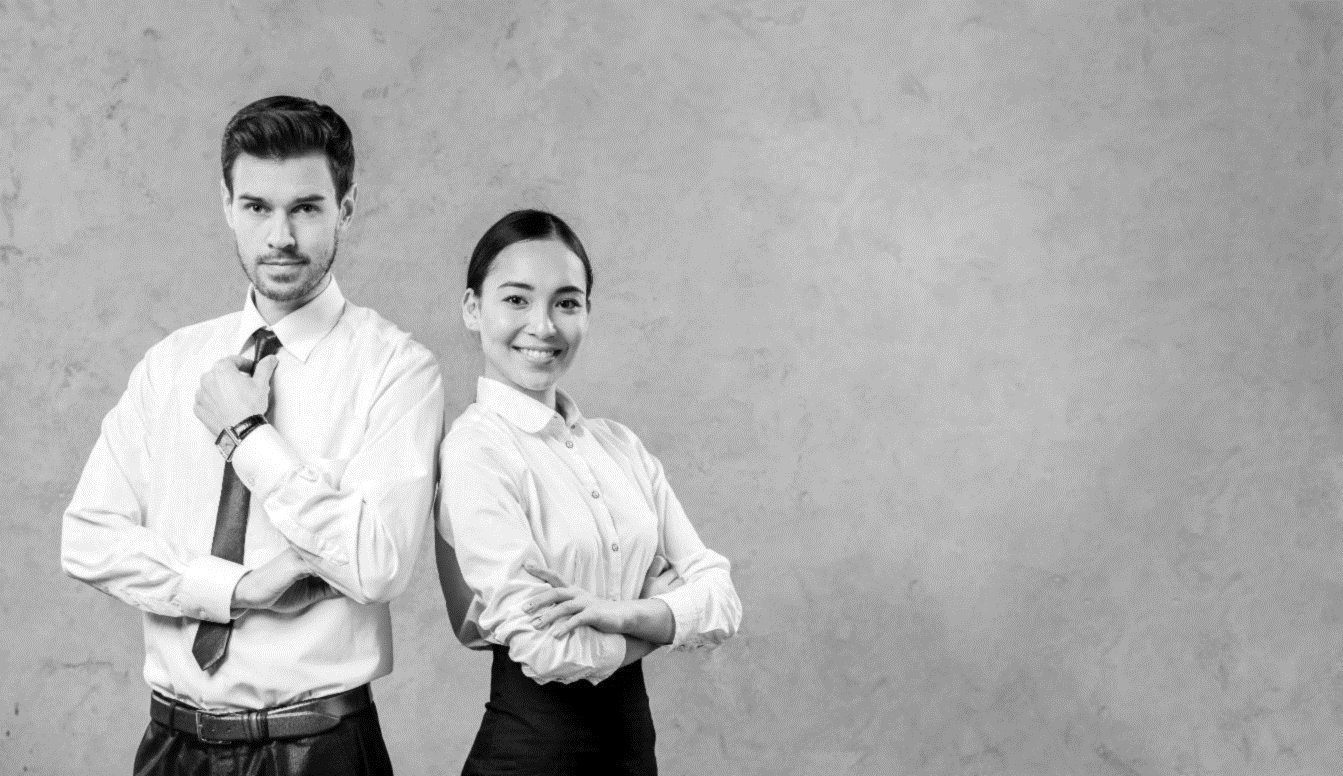 ← VOLTAR
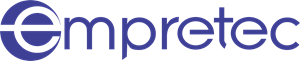 Perfil dos entrevistados
Idade
Sexo
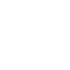 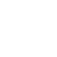 Escolaridade
Cor/raça autodeclarada
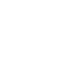 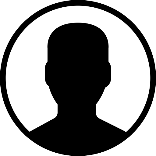 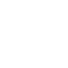 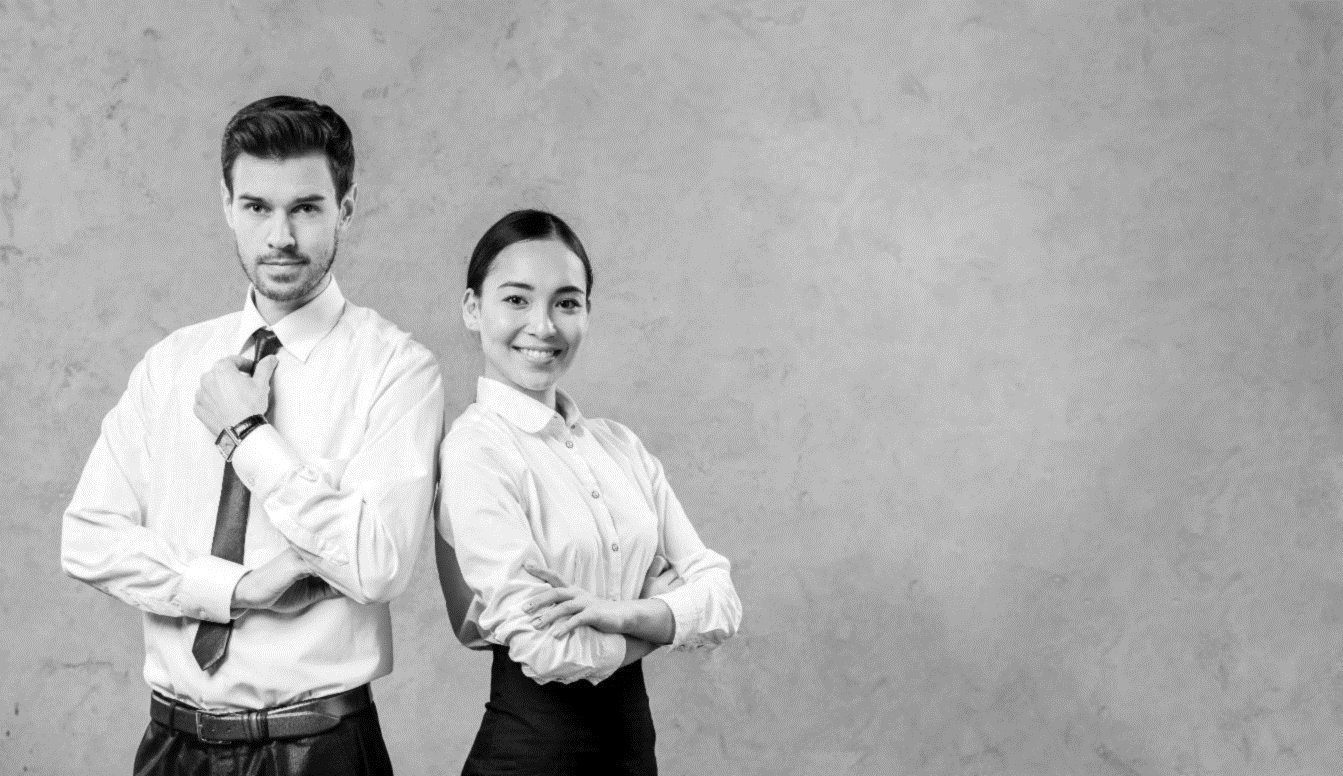 ← VOLTAR
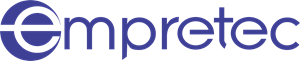 Considerações finais
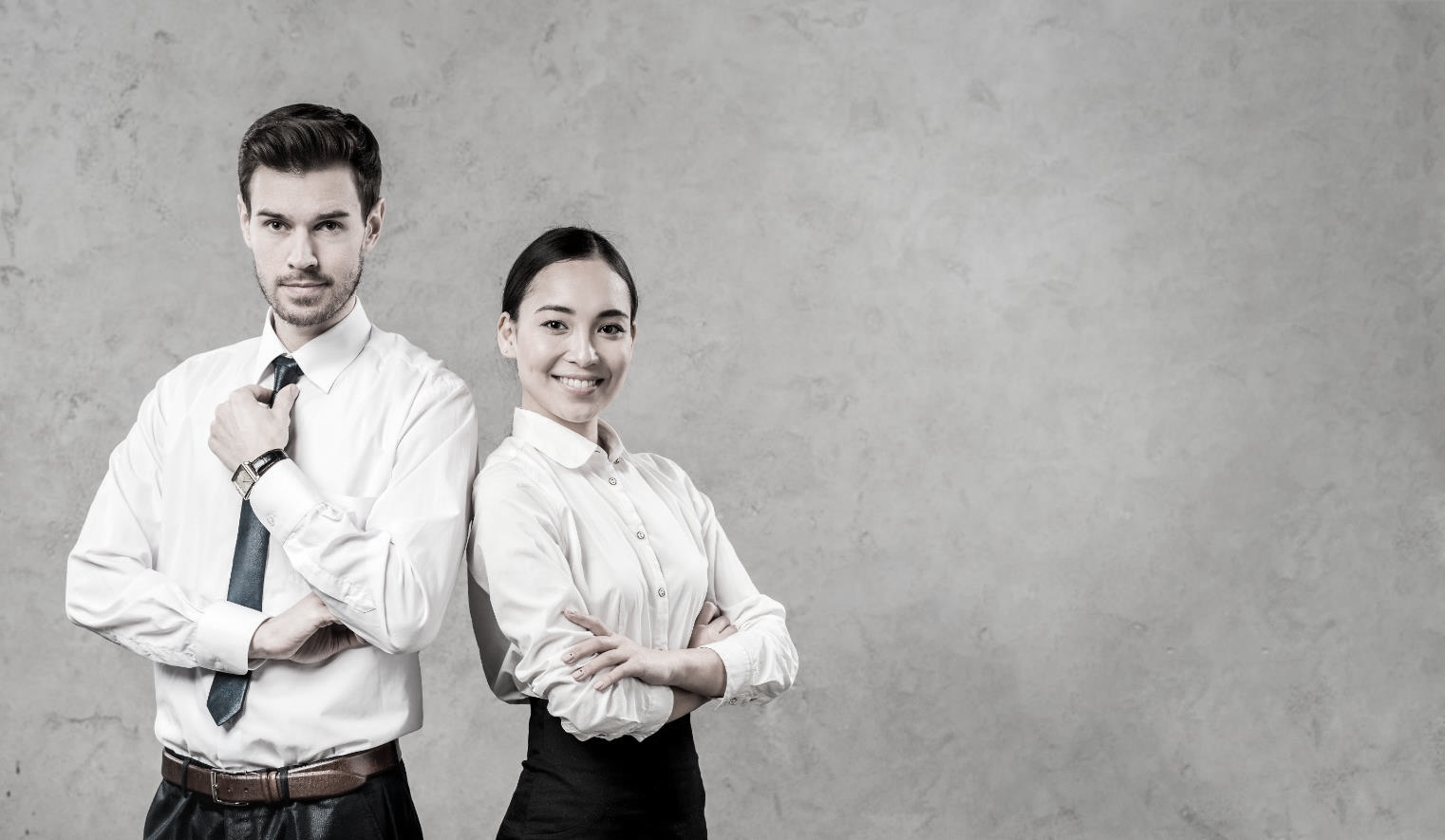 SÍNTESE DOS INDICADORES
O EMPRETEC atendeu suas expectativas?
Média: 9,3
Aplicabilidade do EMPRETEC
Média: 7,6
Satisfação geral com o EMPRETEC
Média: 9,2
Qualidade do conteúdo do EMPRETEC
Média: 9,2
Você recomendaria o EMPRETEC?
NPS: 86,6
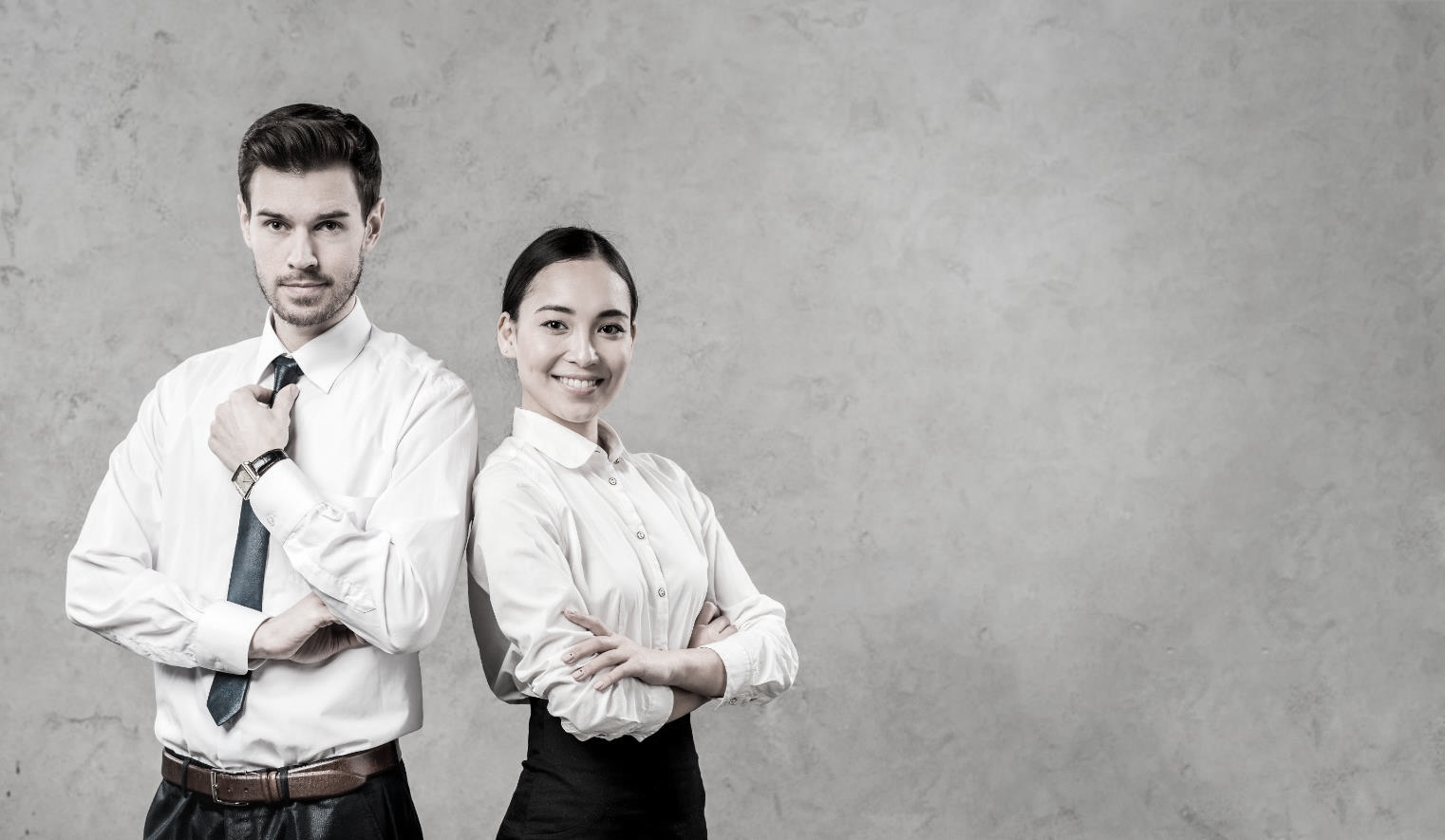 CONSIDERAÇÕES FINAIS
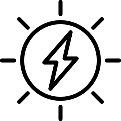 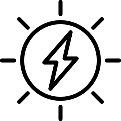 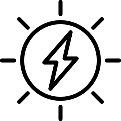 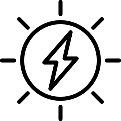 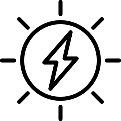 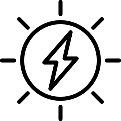 Observou-se um aumento do percentual de entrevistados que declaram-se empresários após o EMPRETEC, em comparação ao percentual que era empresário antes do EMPRETEC: de 46% para 55%.
A indicação é a forma mais recorrente de acesso dos entrevistados ao EMPRETEC: cerca de 60%souberam do Projeto por meio de indicações.
Quando decidiram participar do EMPRETEC, os entrevistados buscavam principalmente desenvolver comportamentos empreendedores. Cerca de 80% dos entrevistados citaram tal motivo.
A grande maioria dos entrevistados – cerca de 80% - acha justo e adequado o valor cobrado pelo EMPRETEC.
Os entrevistados sentem necessidade de capacitação especialmente nas áreas de inovação e planejamento estratégico.
De acordo com a maioria dos entrevistados, o EMPRETEC contribuiu muito para o preparo ou atualização de metas, planos e projetos, bem como para com o relacionamento do empresário com os clientes.
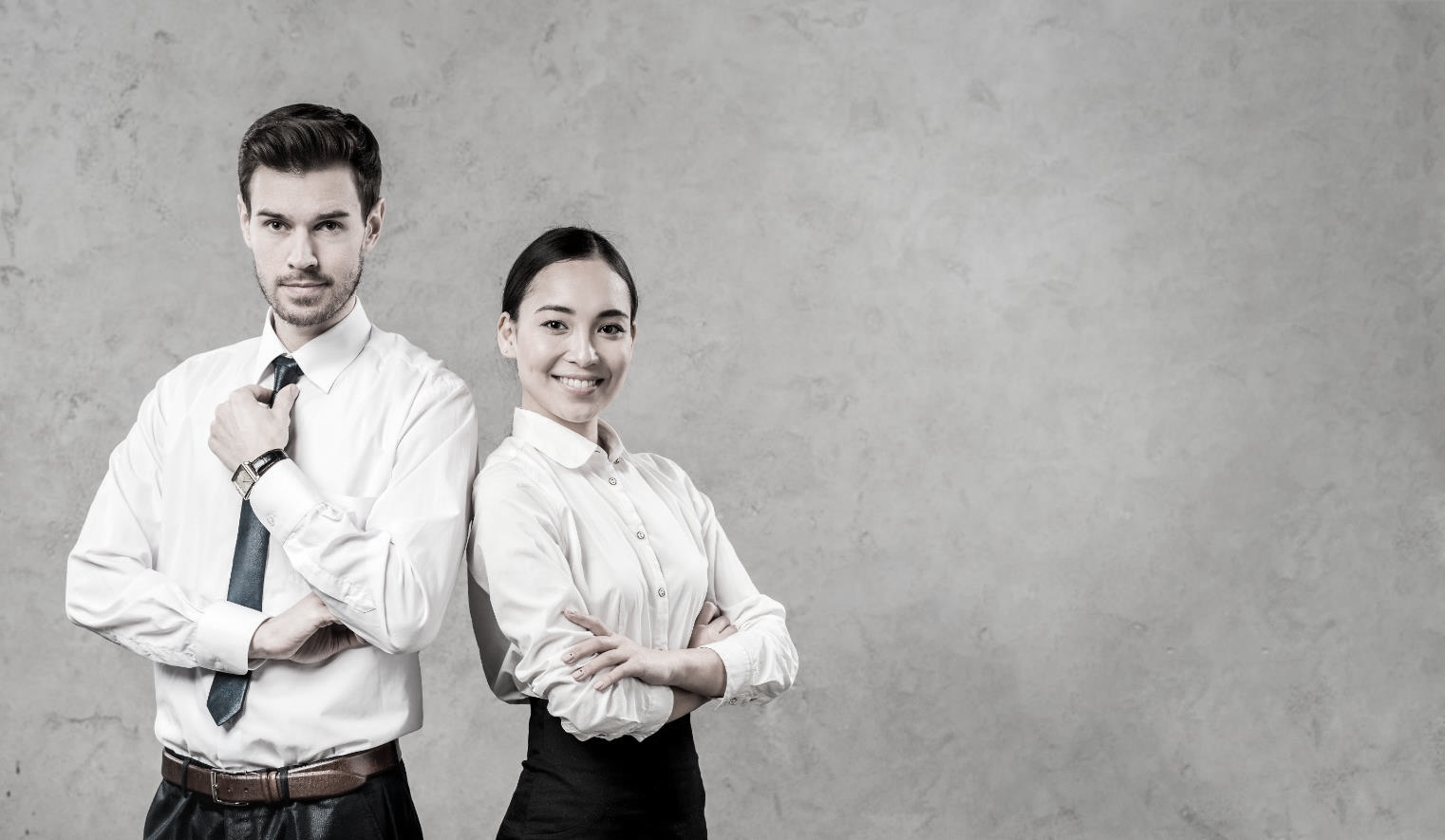 RESULTADOS POR PERFIL DOS ENTREVISTADOS
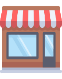 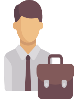 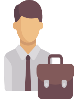 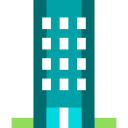 Já era empresário antes do EMPRETEC e continua sendo
Tornou-se empresário após o EMPRETEC
Não era empresário e continua não sendo empresário
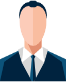 Quase metade das empresas deste perfil de respondentes existe há seis anos ou mais.

A média de empregados das empresas aumentou após a participação no EMPRETEC: antes a média de empregados por empresa era 7,3 e atualmente é de 8,5.

59,9% dos empresários tiveram aumento no volume de vendas após o EMPRETEC.

60,6% obtiveram aumento no lucro da empresa após participar do EMPRETEC.
Para 75,8% dos entrevistados, o EMPRETEC melhorou sua empregabilidade.

Os entrevistados deram nota média de 7,6 para o impacto do EMPRETEC sobre a melhora de sua renda individual.

 A maioria dos entrevistados – 70% - pretende abrir uma empresa, seja a curto, médio ou longo prazo. 

Dentre aqueles que pretendem abrir uma empresa, 75,6% disseram que o EMPRETEC influenciou em sua decisão.
Para 83,6% dos entrevistados o EMPRETEC influenciou na decisão de abrir uma empresa.

A grande maioria das empresas – 80% - foram abertas há menos de 12 meses.

Cerca de metade dos entrevistados que tornaram-se empresários após o EMPRETEC não possuem funcionários em sua empresa,

O planejamento foi o aspecto mais citado enquanto principal contribuição do EMPRETEC para os novos empresários.
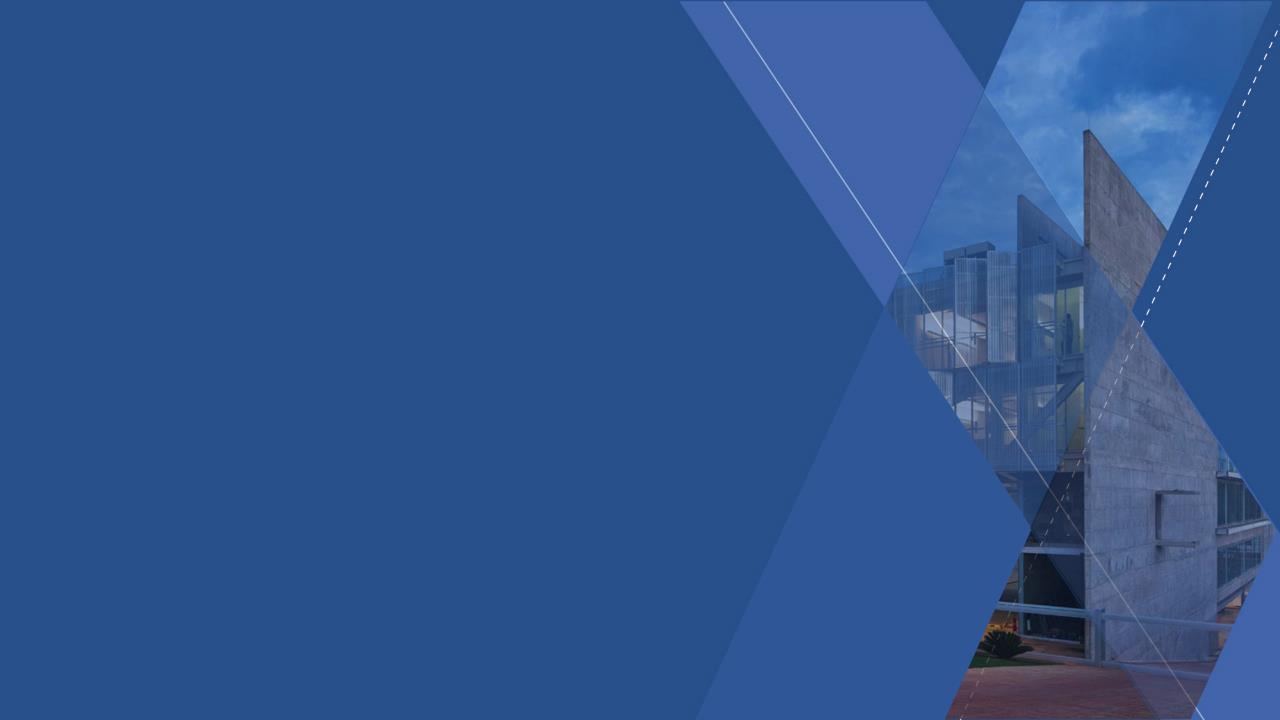 Equipe UGE
Dênis Pedro Nunes 

Equipe Relacionamento
Pedro Cunha Machado

Equipe Cultura Empreendedora
Alessandra Cunha Souza
A pesquisa de satisfação e impacto Empretec é produto da Unidade de Gestão Estratégica do Sebrae Nacional, em conjunto com as Unidades de Gestão de Relacionamento e de Cultura Empreendedora.
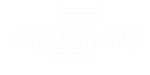